W and D-Band – State of Technology Tudor Williams – Director of TechnologyAndy Tucker – Engineering Manager
Summary
Wireless X-Haul
Why W and D-Band?
Move to W-Band
Product Form and Fit 
Semiconductor Availability 
Manufacturing Challenges
Roadmap for W-Band
Technology Challenges at D-Band
Product Form and Fit 
Semiconductors
Work to Date - Manufacturing Challenges
Conclusions
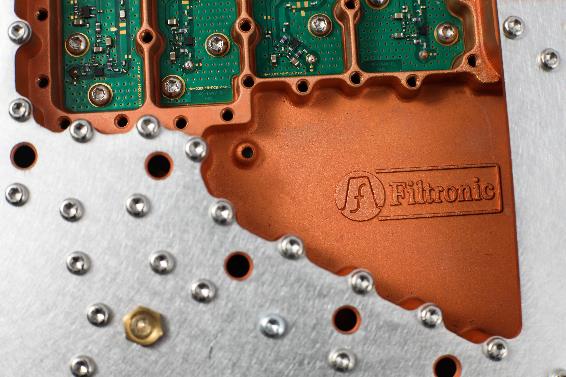 2
Wireless X-Haul
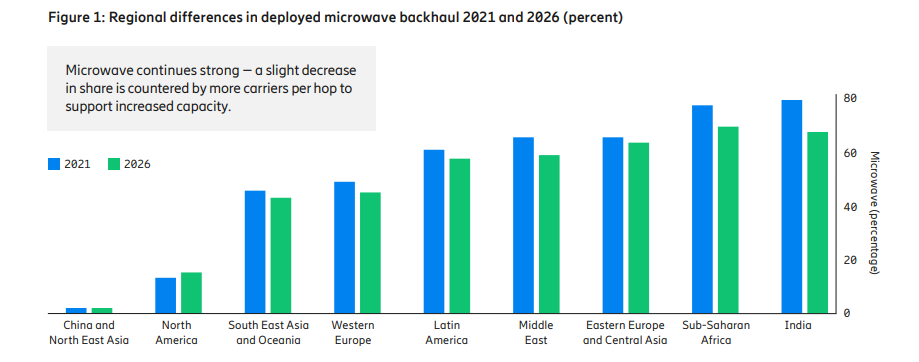 Continued Importance of Wireless X-Haul – 

Wireless backhaul still more than 50% share of the market in 2026 in many regions.
Decrease in share countered by more hops to support demand. 
Continued increase in bandwidth demand across urban, sub urban and rural.
Higher mmWave links fundamental to future networks.
* Ericson Microwave Outlook October 2021
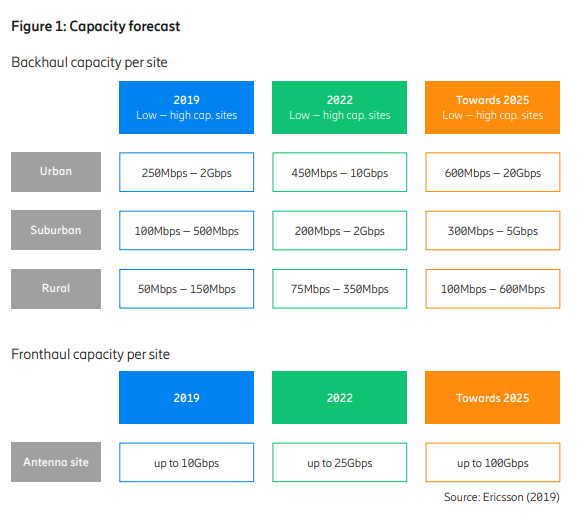 * Ericson Microwave Outlook October 2020
3
Why W and D-Band?
5G and Beyond – 
With the roll out of 5G we have seen increased adoption of higher mmWave bands such as E-band to deal with the increased  backhaul of data. As we move to 6G and beyond we expect to see use-cases requiring extreme performance, with extreme data rates.
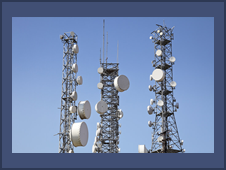 W-Band, due to band assignment will offer similar channel bandwidth and performance as E-band (10Gb/s), simpler deployment 

D-band has the potential to support extreme data rates up to 100GB/s with 4x25GB/s MIMO, supporting extreme bandwidths for future applications.
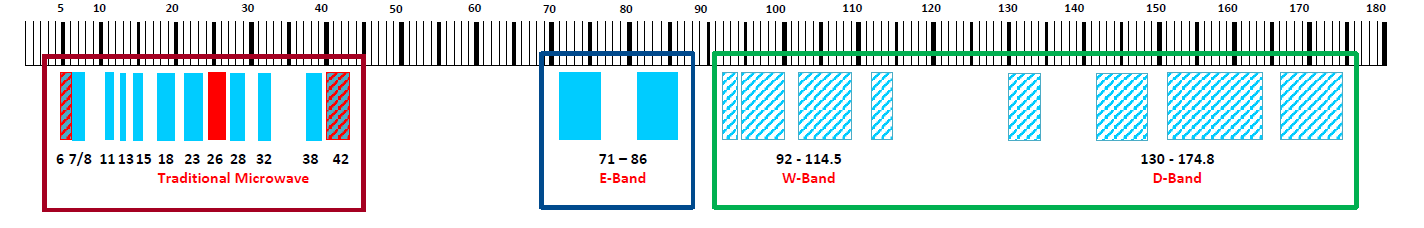 4
W-Band
5
W-Band Product Form factor
Use as an extension of E-band, plan to use same form factor, allows re-use of investment at E-band with possibility to leverage existing modems 
Maximum 2GHz channel size  
Can maintain similar link lengths to E-band 
Accelerated deployment due to small shift in required architecture
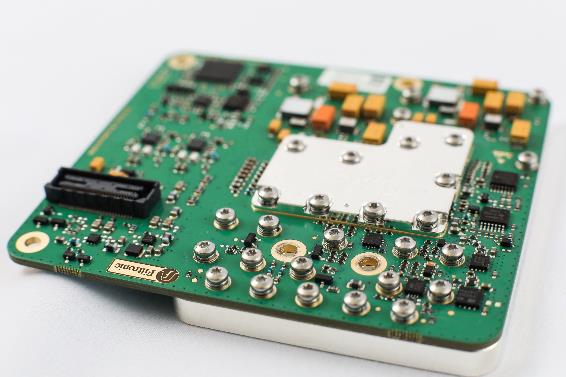 Official
Integrated Transceiver
Confidential & Proprietary - Filtronic plc- © Filtronic plc 2021.
6
W-Band Semiconductor Availability
Very limited commercially available MMIC’s (particularly Power amplifiers) available in W-band.
Leading GaAs pHEMT open foundry offerings beginning to seriously address W-Band with their 0.1um node processes, expect to see further improvements in the coming 12 months further increases to gain and power density.
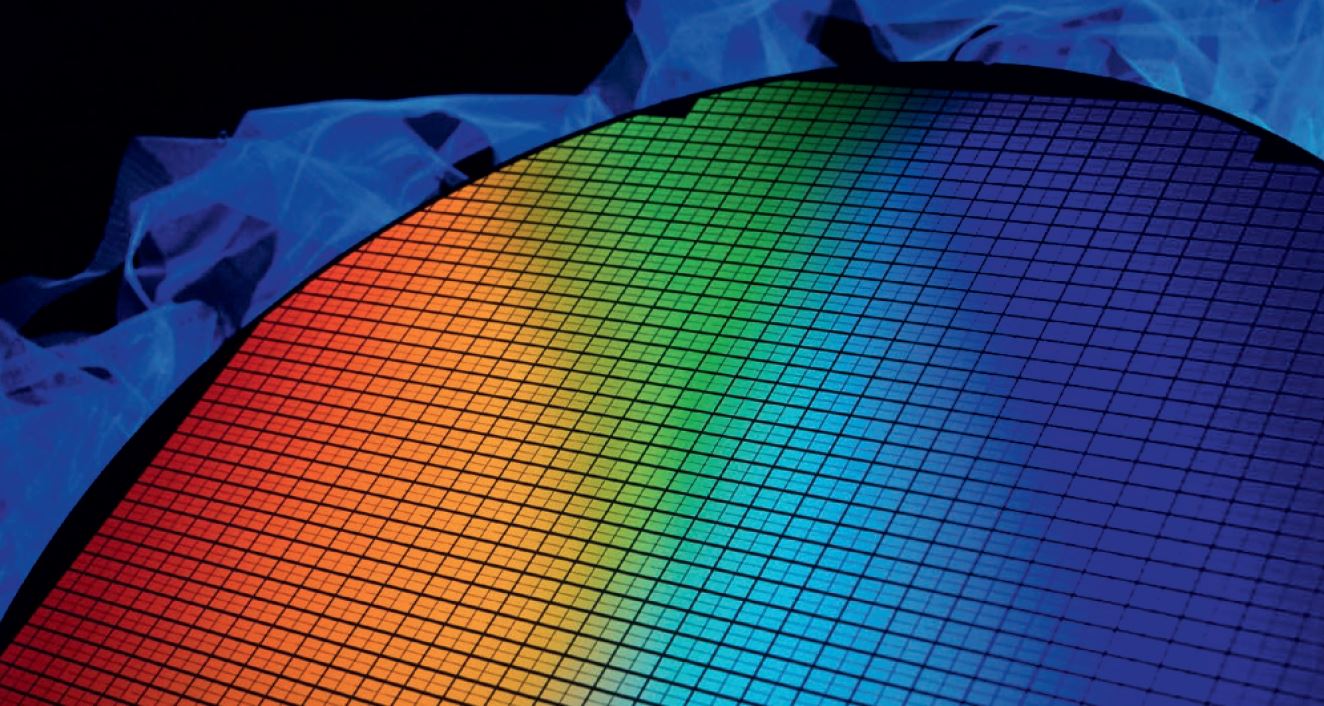 Official
Confidential & Proprietary - Filtronic plc- © Filtronic plc 2021.
7
Manufacturing Challenges
Incremental but not without challenge.
Push towards more integration of chipset, reduce number of interconnects to reduce loss in transitions.
Increased placement tolerances, compatible with our current wire-bond/pick and place.
Increased tolerances for manufacture of waveguide diplexer – from current ±5um to ± 2um (possible but expensive)
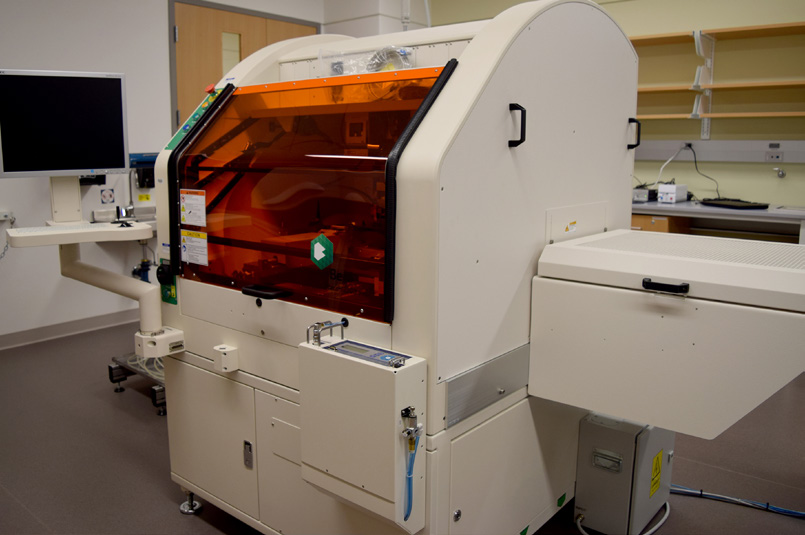 Official
Confidential & Proprietary - Filtronic plc- © Filtronic plc 2021.
8
Filtronic W-Band Roadmap
Feb 2022
March 2025
Preliminary MMIC’s
Fab 1
Full 
MMIC’s
Fab 2
Integrated 
MMIC’S
Fab 3
W-Band Chipset
3 year timeline fits with expectation of the market
Diplexer W-Band
Active Diplexer
Full Transceiver Development
Tx/Rx W-Band
Official
Initial SiP Dev (Cyane)
SiP for W-Band
SiP Development
Milestones
M1
M3
M2
M4
M5
Confidential & Proprietary - Filtronic plc- © Filtronic plc 2021.
E Band
W Band
9
D-Band
10
D-Band Product Form factor
Form factor for D-Band will be very different, likely we will see a shift towards even greater levels of integration mixing base-band with high frequency using technologies such as SiGe
Still require a Power amplifier and LNA for point to point links, interposer will be critical to accommodate multiple. semiconductor technologies. 
Complex assembly issues in terms of precision of placement and interconnects.
Possible move from frequency to spatial multiplexing due to narrow beam width.
Chip Scale packaging approach
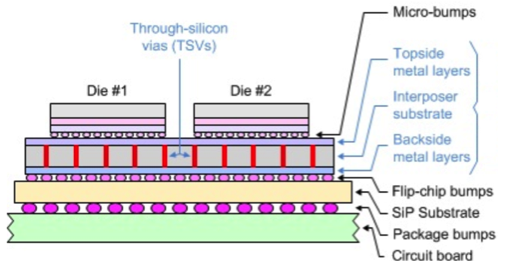 Official
Confidential & Proprietary - Filtronic plc- © Filtronic plc 2021.
* From www.3DinCites.com
11
D-Band Semiconductor Availability
No commercially available MMIC’s available at present.
GaAs power processes do not have sufficient gain or power density to support power amplifier devices, expect to see lower node size of 0.07um to address D-band market appearing in 12-18 months.
Parallel work required to co-design parts for volume manufacturing.
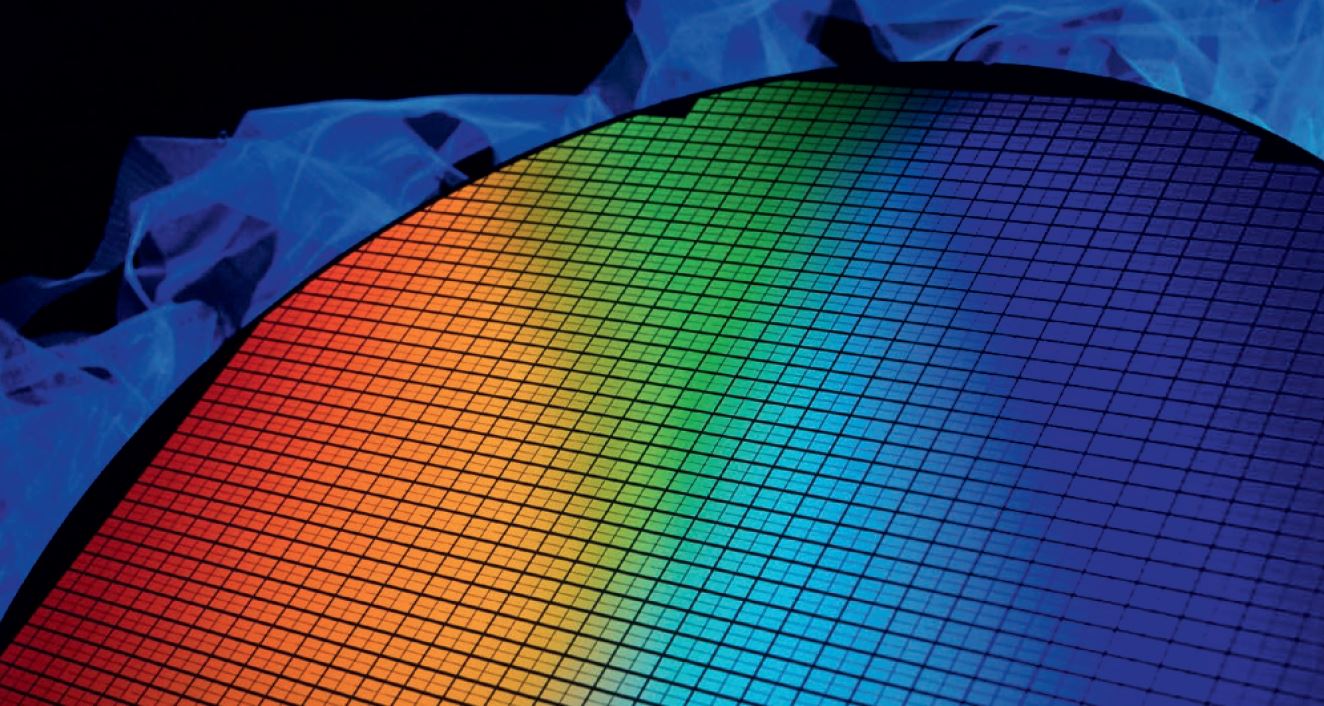 Official
Confidential & Proprietary - Filtronic plc- © Filtronic plc 2021.
12
Work to Date at D-Band
13
Manufacturing Challenges – Interconnects and transitions at D-Band
A major constraint at D-band is interconnects between MMICs and transitions from microstrip to waveguide.

While ribbon bonding is still relatively low loss at E-band but is no longer viable at D-band.

New assembly methods required, four methods investigated in this work, two looking at microstrip to waveguide transitions and two methods considering MMIC to MMIC connections.
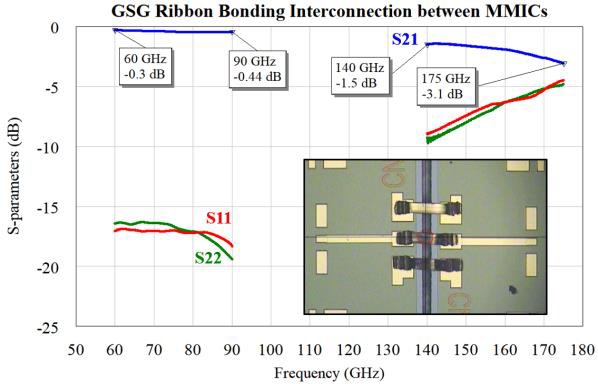 14
MMIC to MMIC Interconnect – Design
Quartz substrate
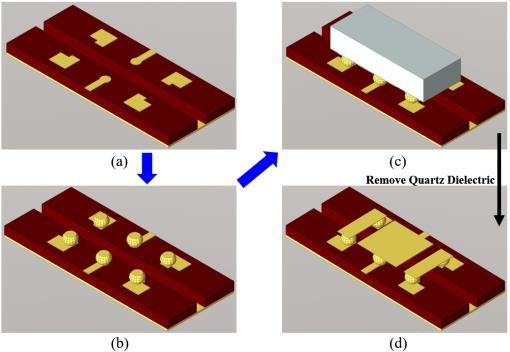 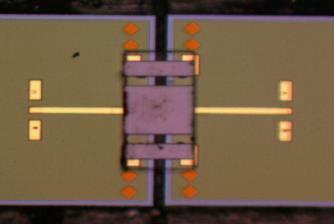 GSG Pads
Feed Line
Quartz substrate
Thru connection
Bumps
15
MMIC to MMIC Interconnect – Experimental Results
Overall loss of the structure is between 0.43 and 1.2 dB between 140-170 GHz

Feed line structures are de-embedded using a TRL calibration kit manufactured on the same wafer

Good agreement between measurement and simulation

Transition loss of between 0.43 and 1.08 dB over 140-175 GHz
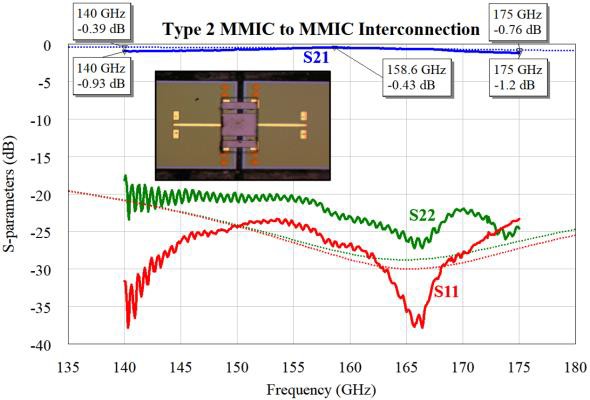 16
MMIC to WG Transition – Design
Lid with AMC array
Assembled Split block test fixture
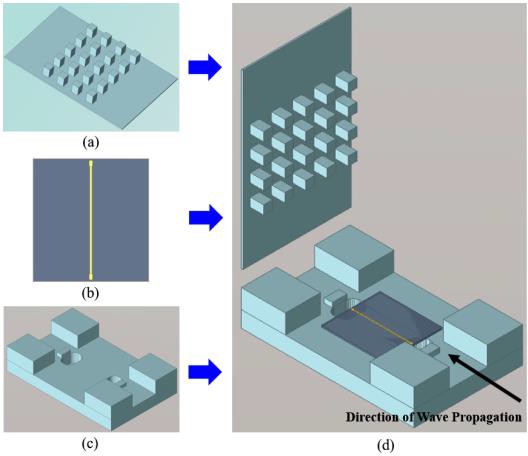 AMC Pin array
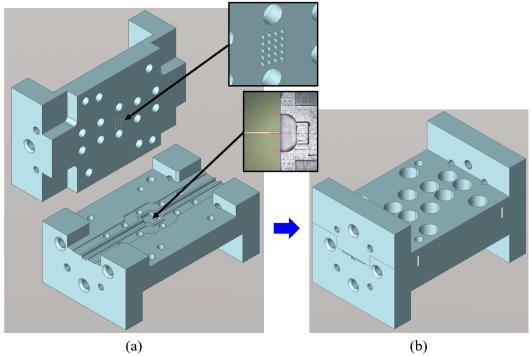 Waveguide Probe
1.6mm Line
Waveguide Feeds & mmic carrier
Capacitive Post
Patterned backside Metal
WR5 Connection
Resonant Cavity
17
MMIC to WG Transition – Experimental Results
Overall loss of the structure is between 1.4 and 2.0 dB between 140-170 GHz

Measurements are de-embedded using s-parameter measurements of waveguide thru and on wafer microstrip line

Very good agreement between measured and simulated performance 

Transition loss of between 0.32 and 0.62dB over 140-175 GHz
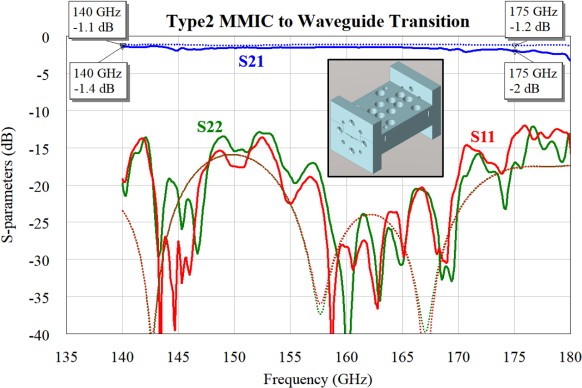 18
Conclusions
Increasing requirements on data rate for telecoms X-haul leads to requirements for higher frequency bands to deal with additional demand.
W-band will be adopted first as an adjacent band to E-band, allows leverage of existing technology and assembly methods. Allows for simple integration into the Network for fast roll-out.
D-Band allows for improved data rates that will be required for future telecoms, particularly in dense urban environments 
More challenges to solve at D-band including underlying semiconductor technology and assembly/integration for volume production.
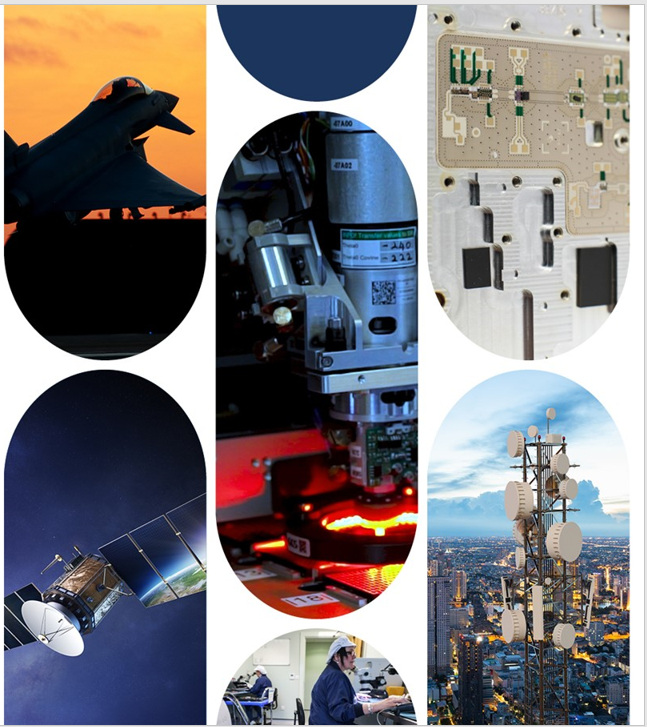 19